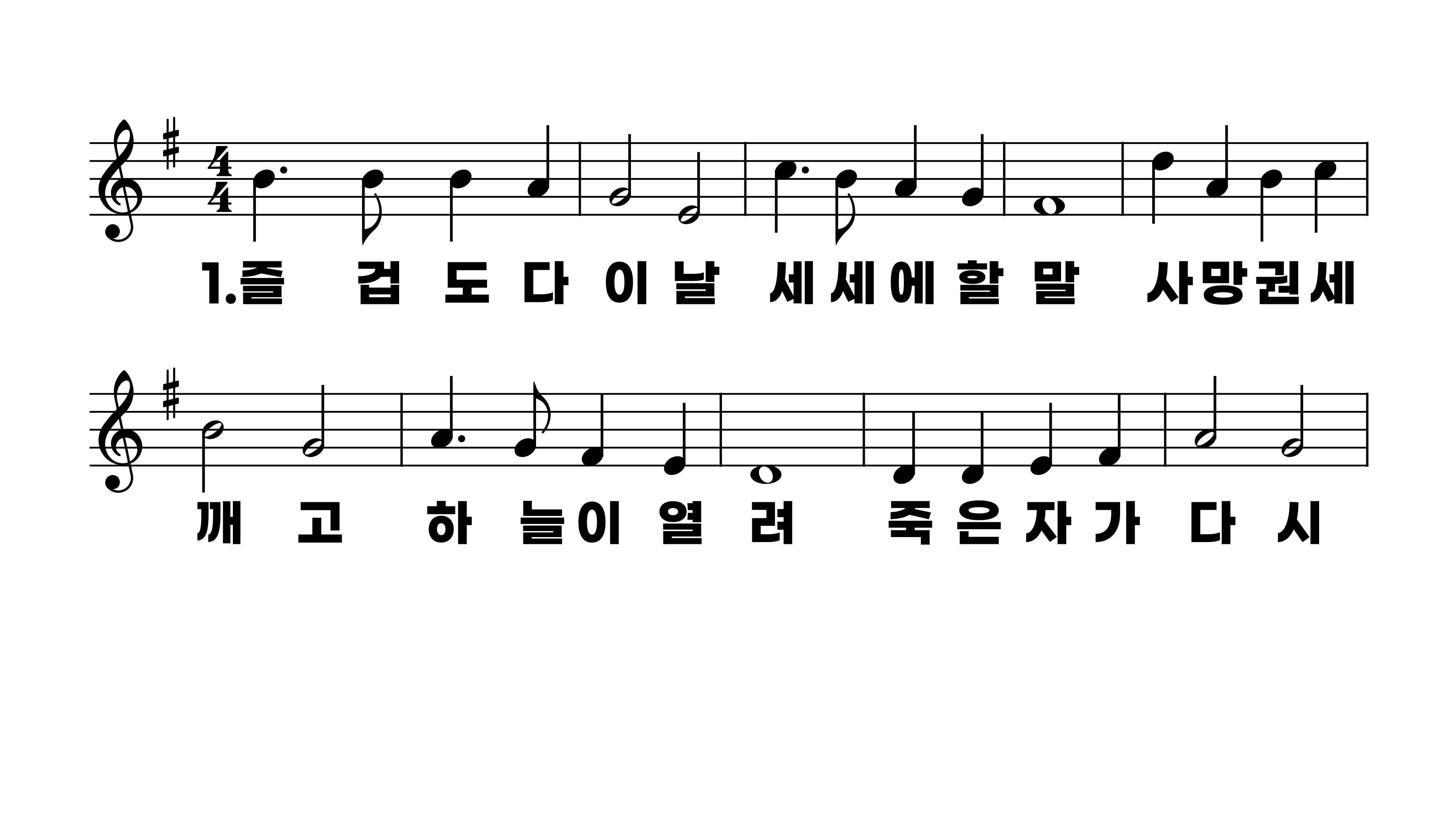 167장 즐겁도다 이 날
1.즐겁도다이
2.부활하신주
3.생명의주예
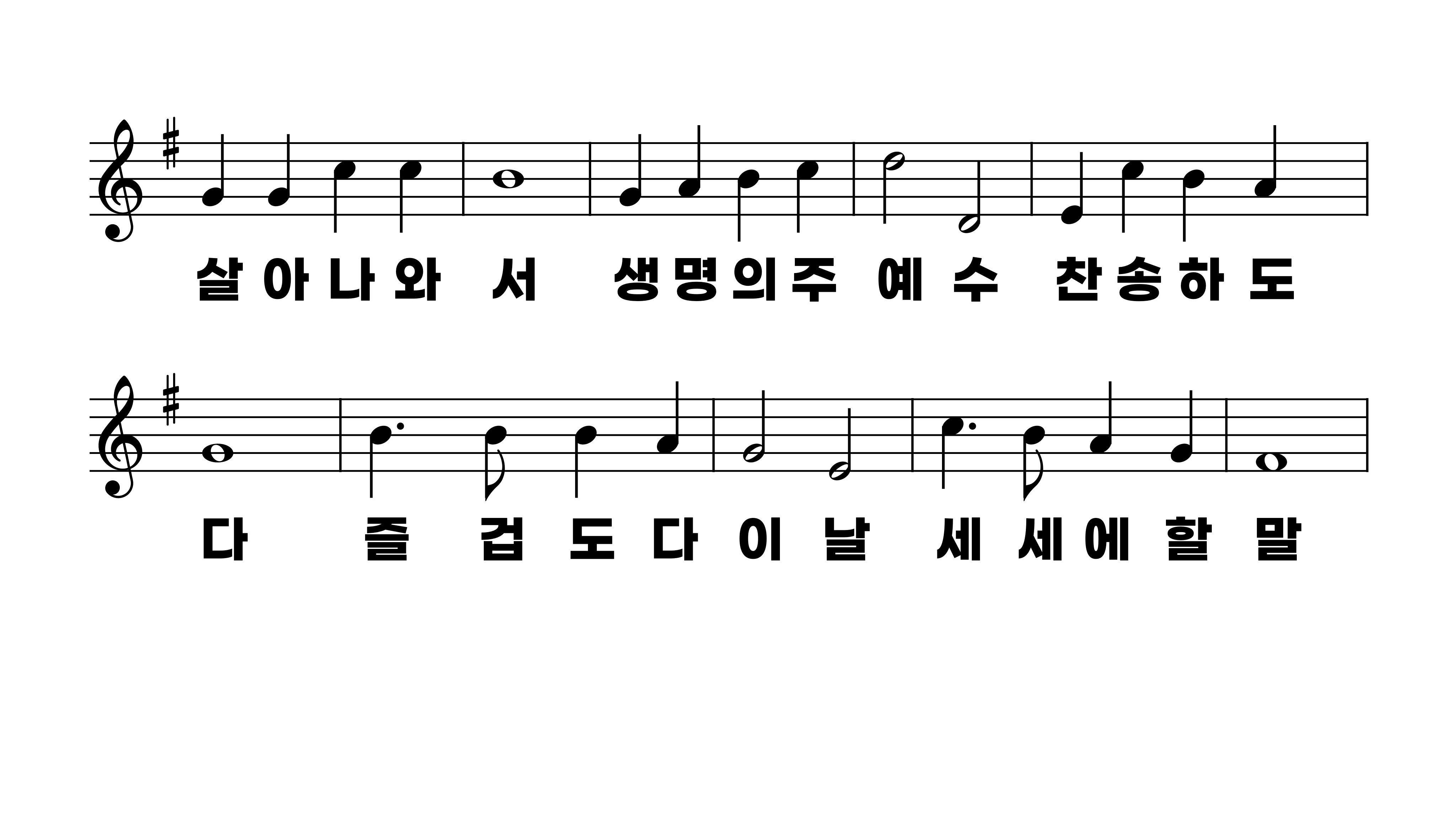 167장 즐겁도다 이 날
1.즐겁도다이
2.부활하신주
3.생명의주예
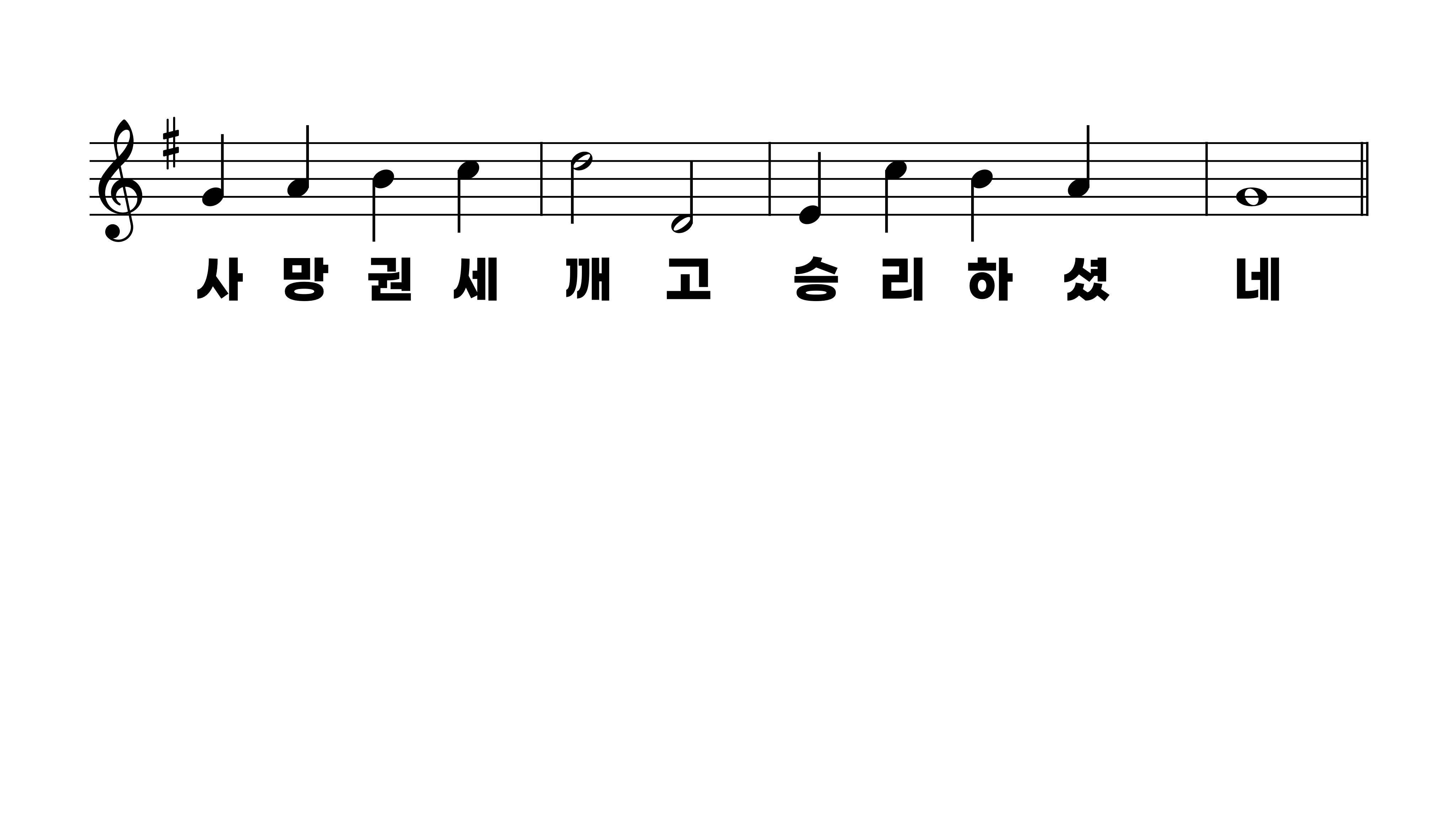 167장 즐겁도다 이 날
1.즐겁도다이
2.부활하신주
3.생명의주예
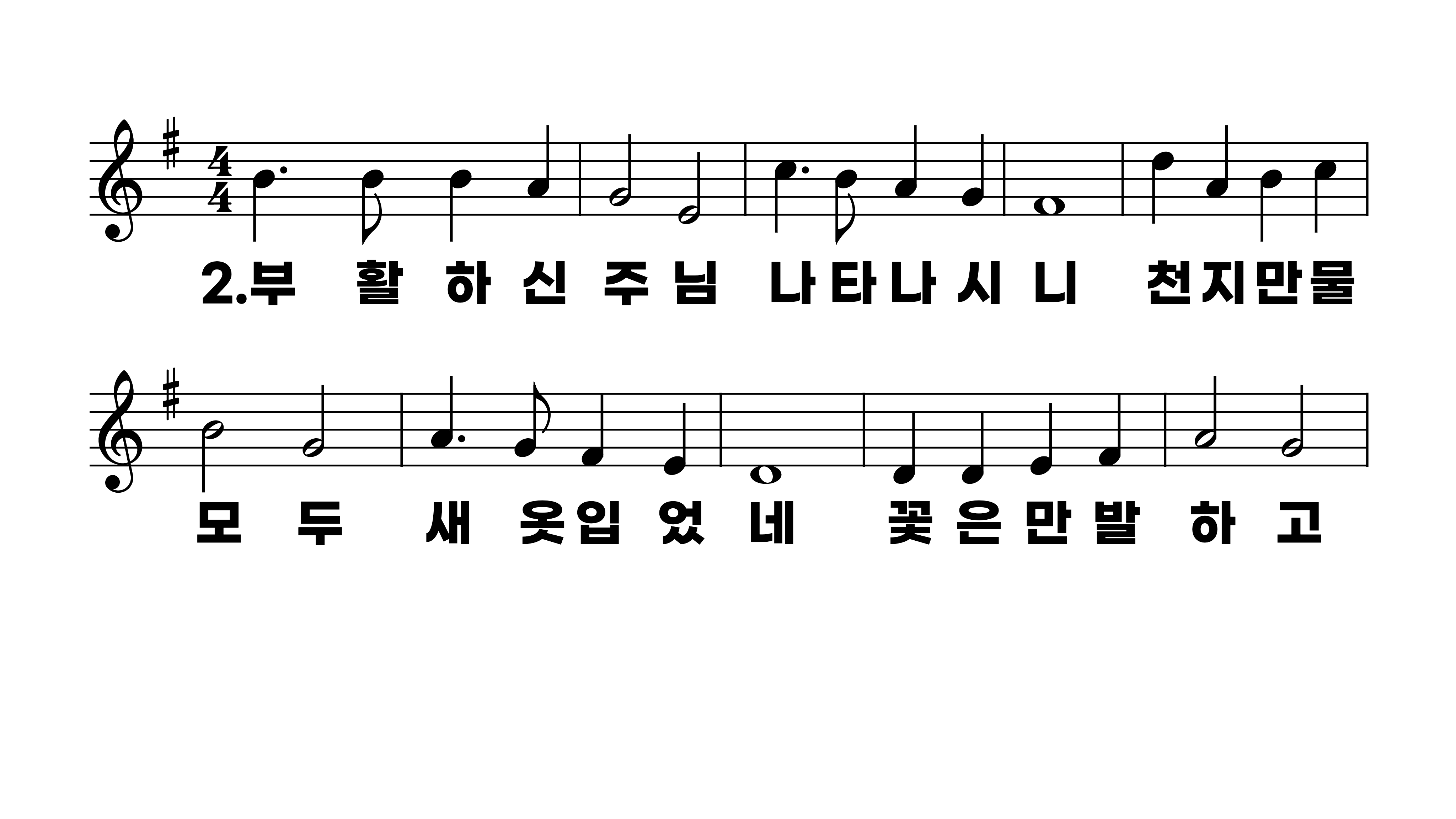 167장 즐겁도다 이 날
1.즐겁도다이
2.부활하신주
3.생명의주예
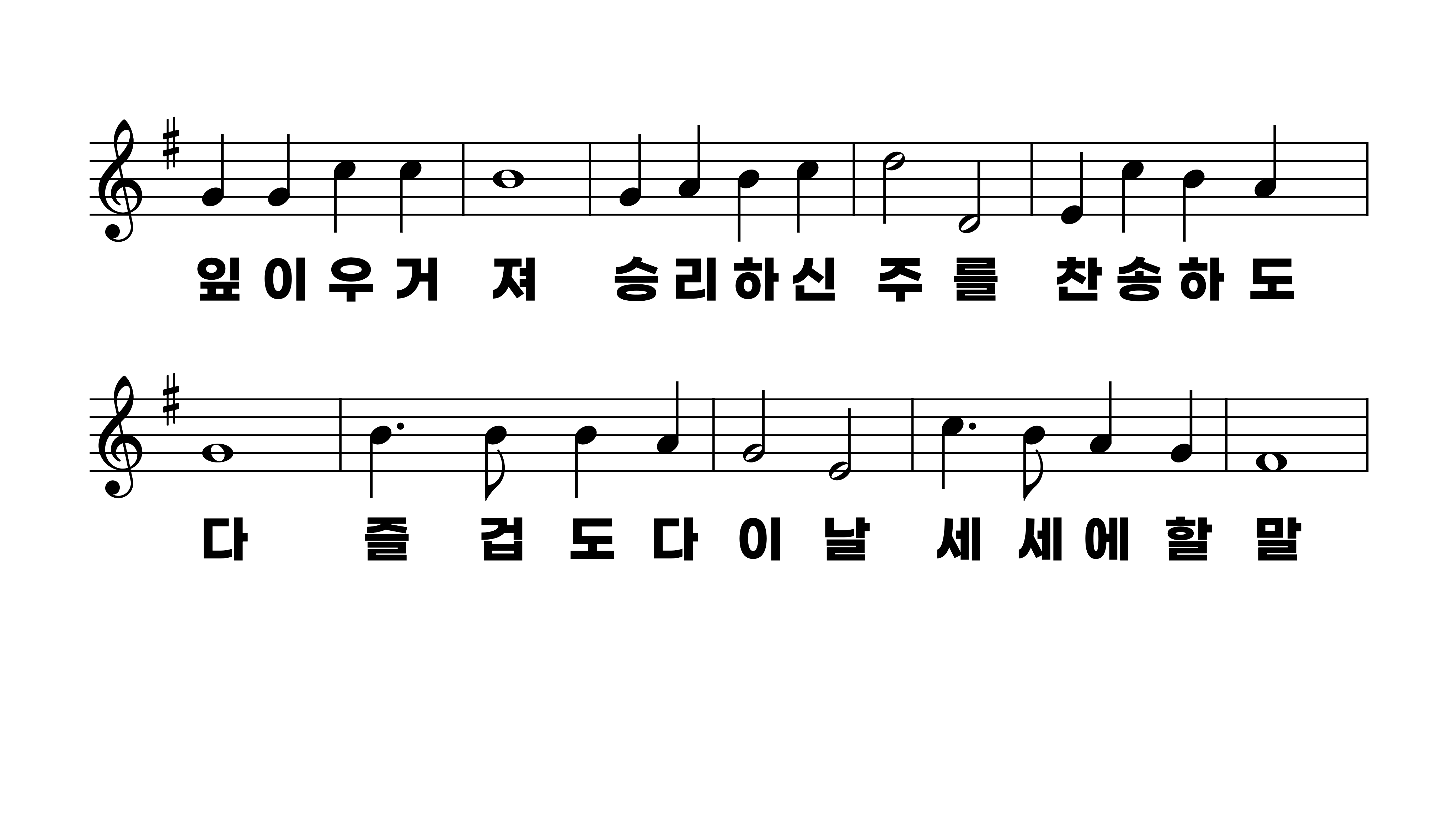 167장 즐겁도다 이 날
1.즐겁도다이
2.부활하신주
3.생명의주예
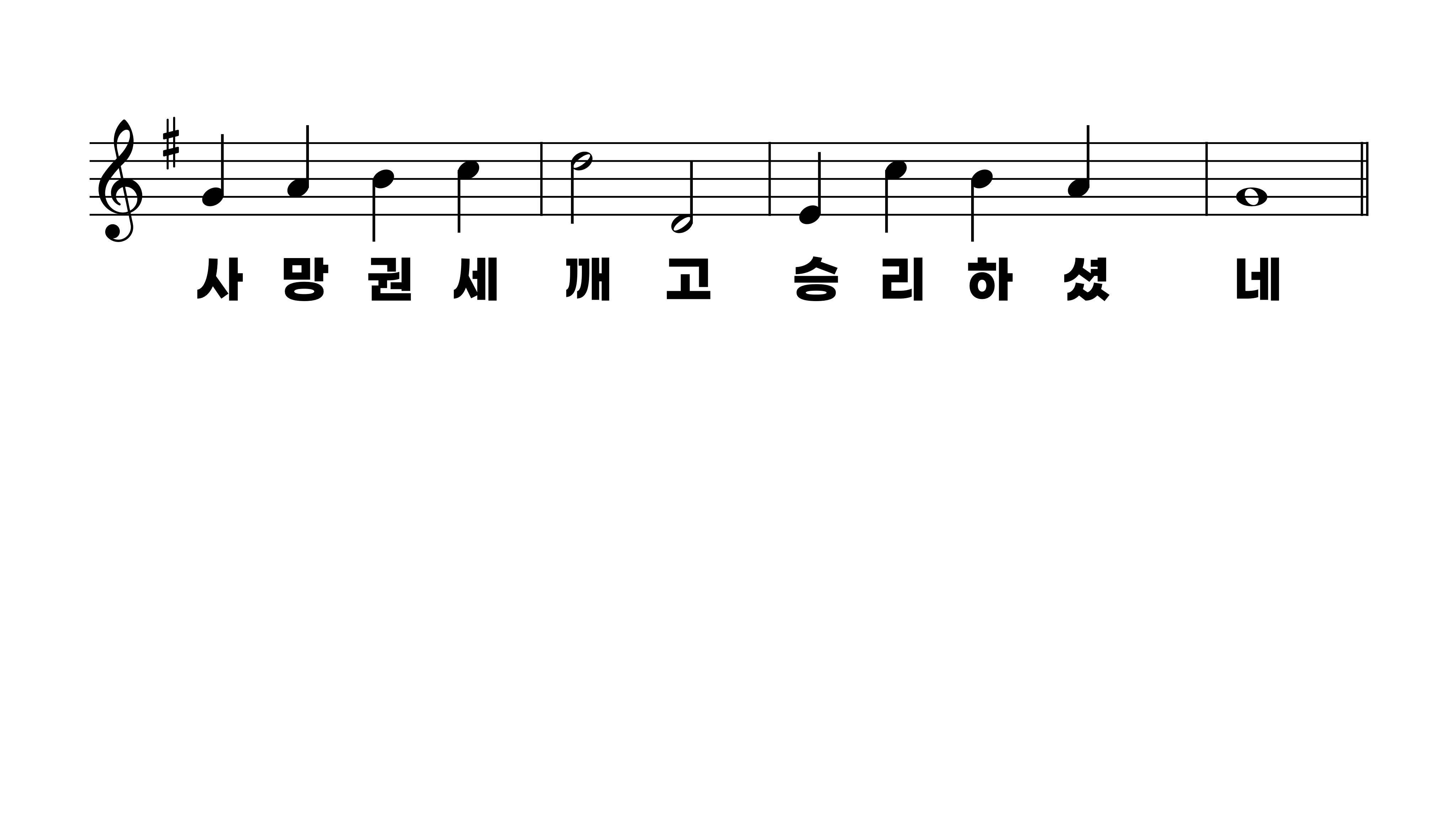 167장 즐겁도다 이 날
1.즐겁도다이
2.부활하신주
3.생명의주예
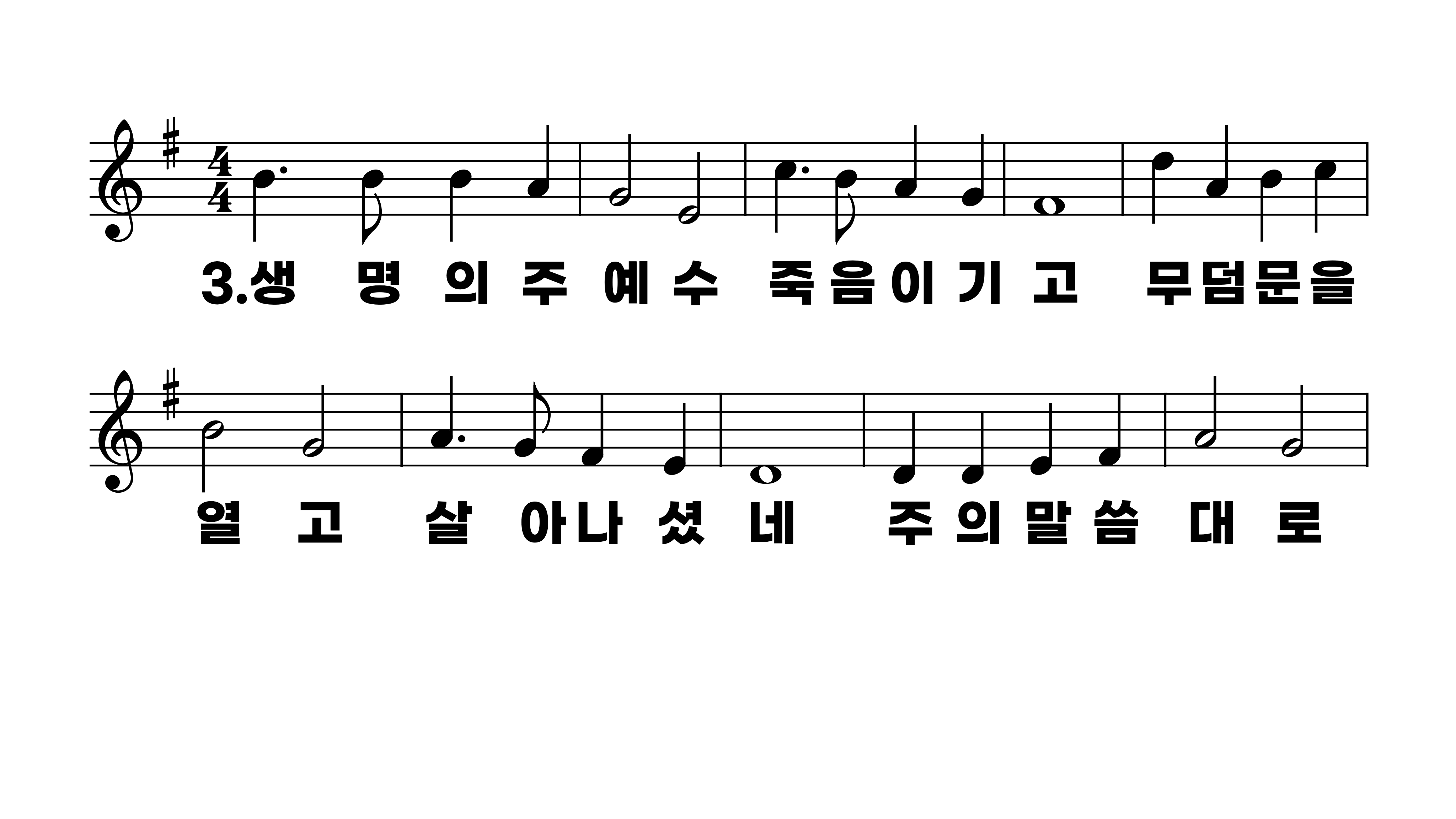 167장 즐겁도다 이 날
1.즐겁도다이
2.부활하신주
3.생명의주예
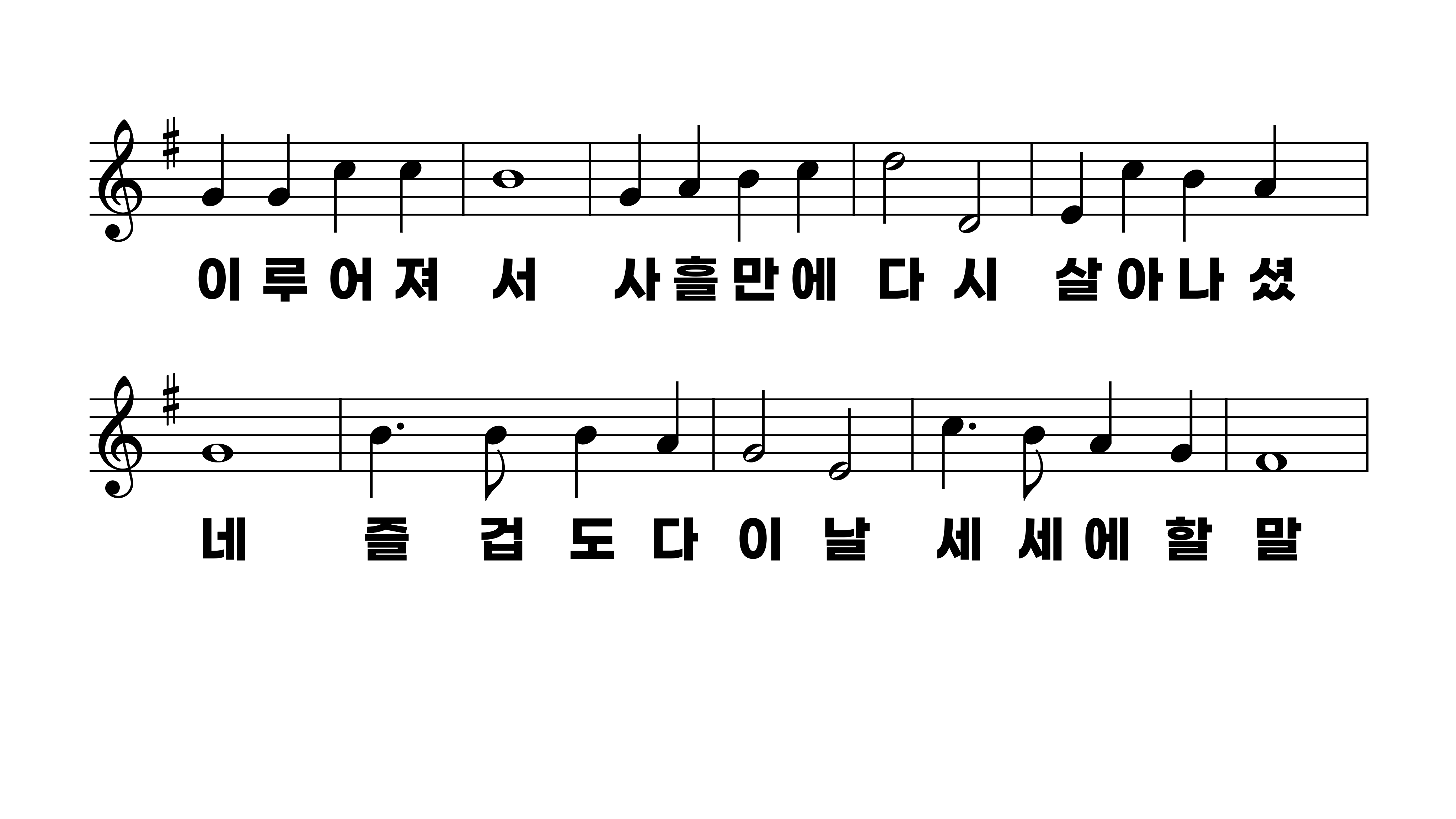 167장 즐겁도다 이 날
1.즐겁도다이
2.부활하신주
3.생명의주예
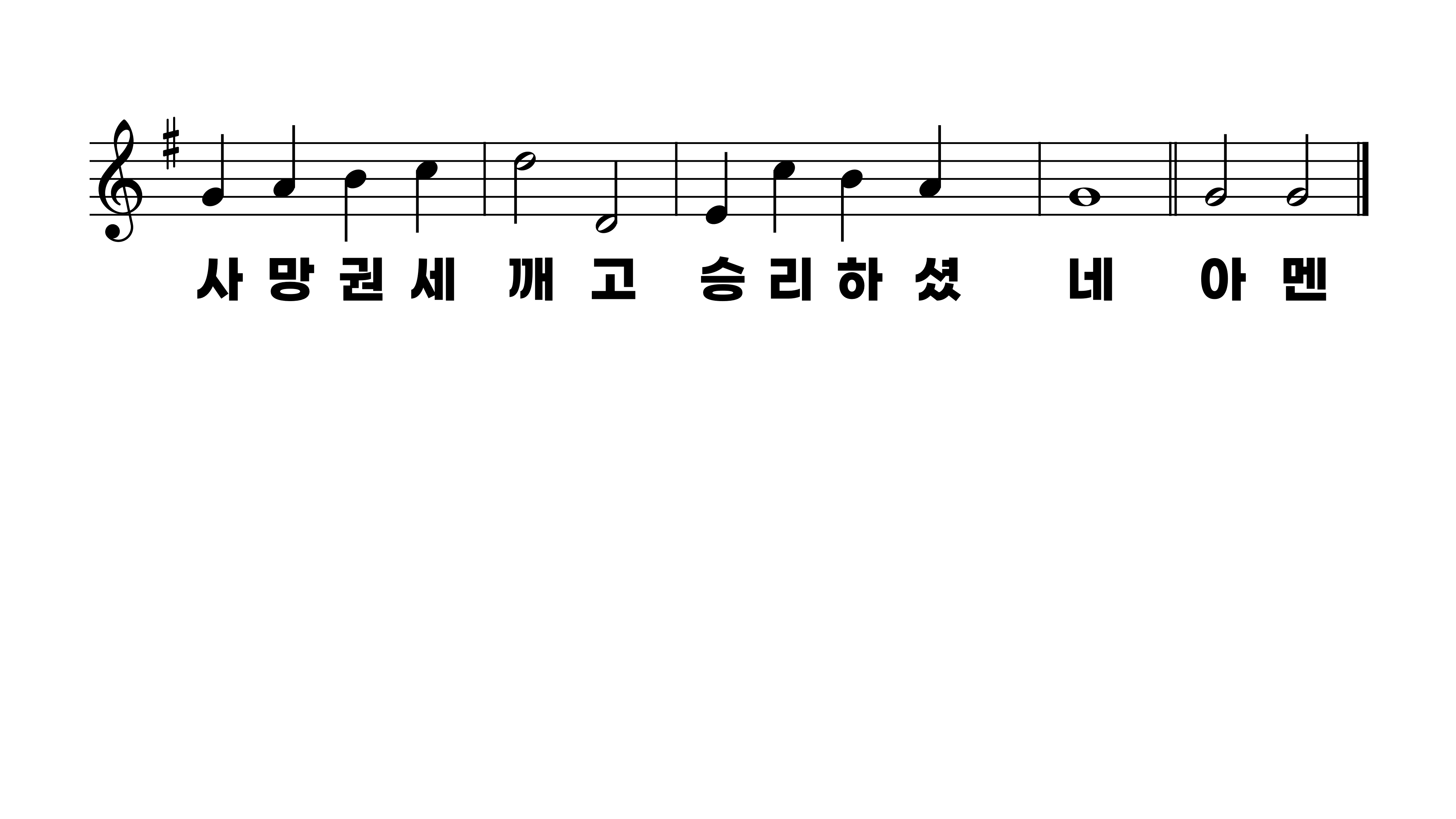 167장 즐겁도다 이 날
1.즐겁도다이
2.부활하신주
3.생명의주예